Automated user administration for Landmark and LSF with IPA
A thorough walkthrough
Inspired by
Why automate
The Manual Process:
Create domain user
Create LSF user
Assign LSF identities
Assign LSF roles
Create Actor
Create Actor Identity
Link Actor to Identity
Create Actor Context
Link Actor  to Agent
Provide email notifications / Welcome packet to new users
How to Automate
Infor Process Automation (Formerly known as ProcessFlow Integrator).
Perform all the same actions one by one within IPA
Check for success/error and send notifications accordingly
The challenges
Getting the Context Property for the organization
Linking the Actor to the identity
Adding the actor context
Linking Agent to Actor (Finding the agent)
Handling errors better
KB 1623987, Resource Update not able to add multiple roles
Actors 
A user who can act upon a Landmark service. 
Agents 
An agent is a unique subject within a specified application domain. For example, a Requester
Identities 
An identity is a set of credentials that uniquely identifies a subject for a particular Landmark service. An actor must have an identity for the service in order to access that service. (Example Single Sign-on)
The Flow
New hires using Landmark LTM as system of record
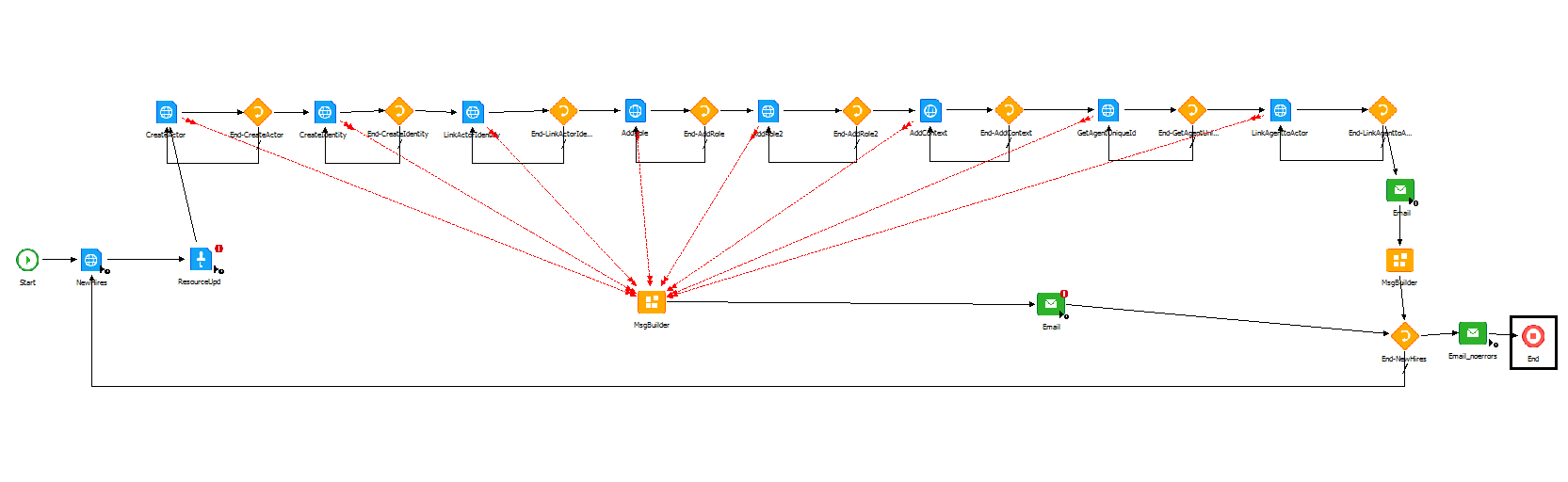 Start Node
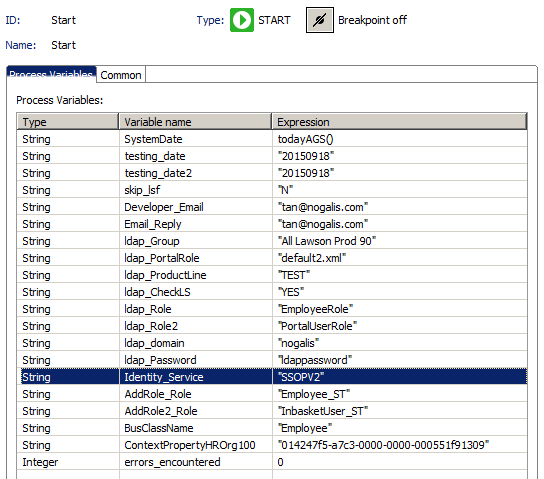 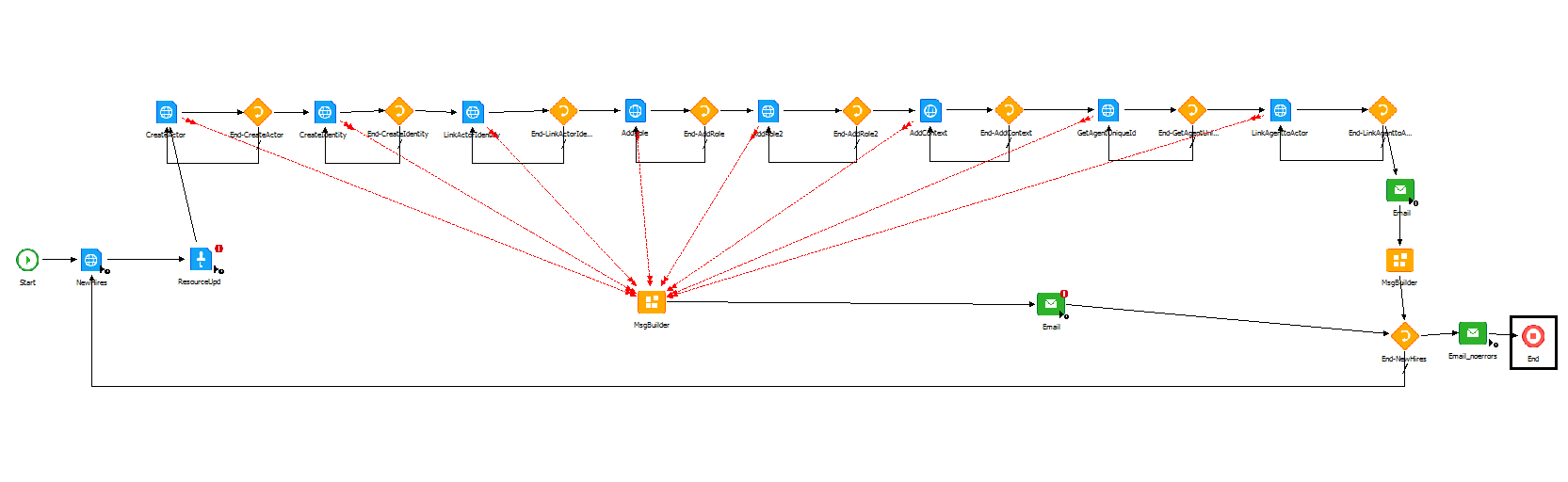 Org Context Property
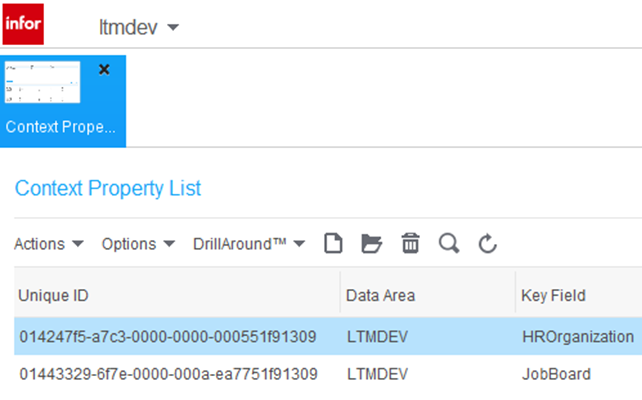 New-hire Query
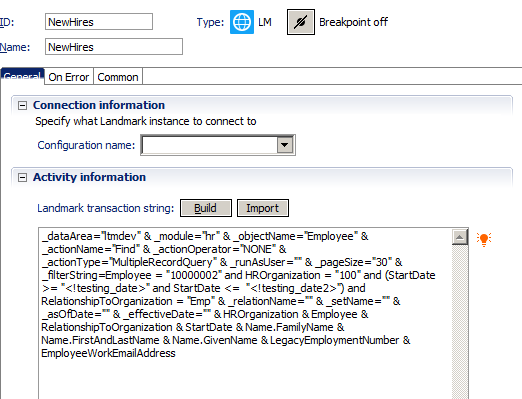 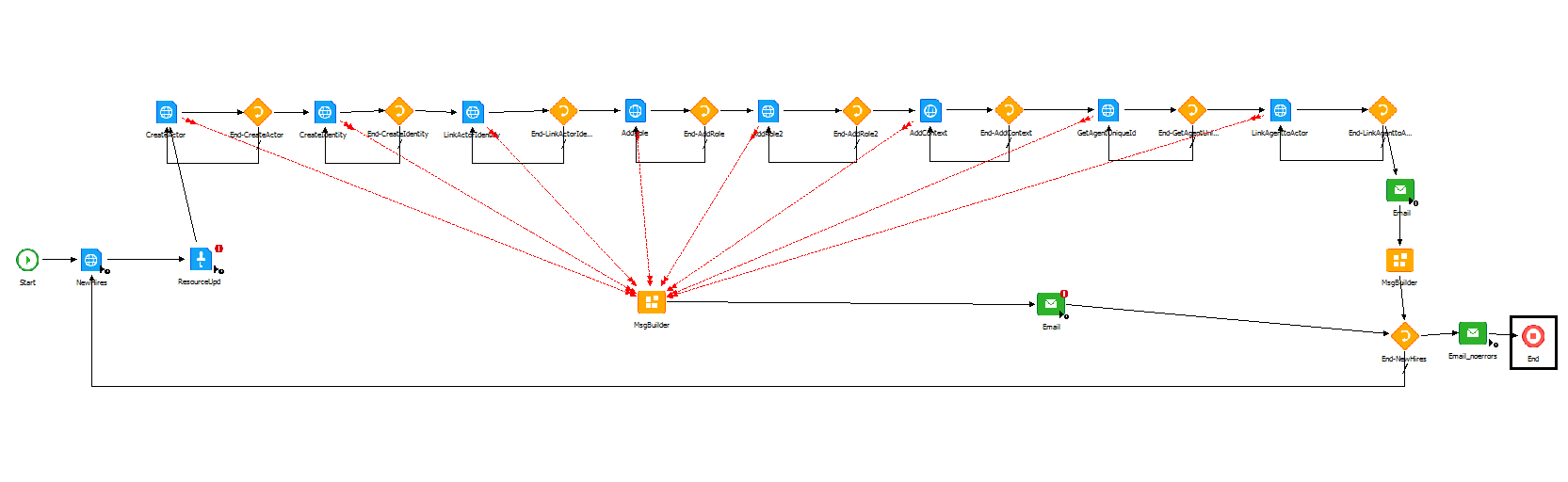 RM Update
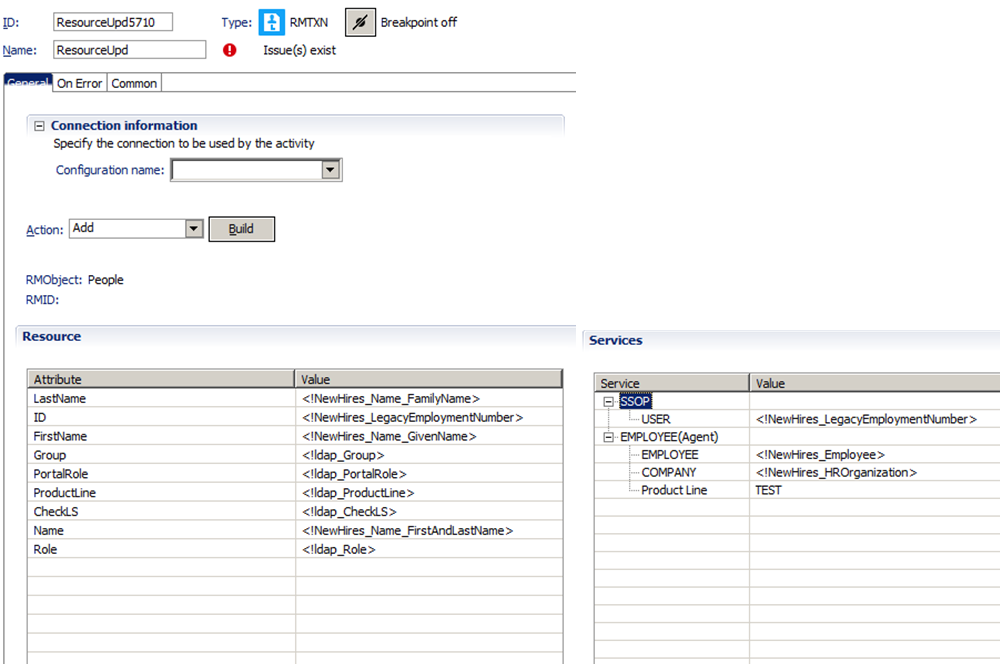 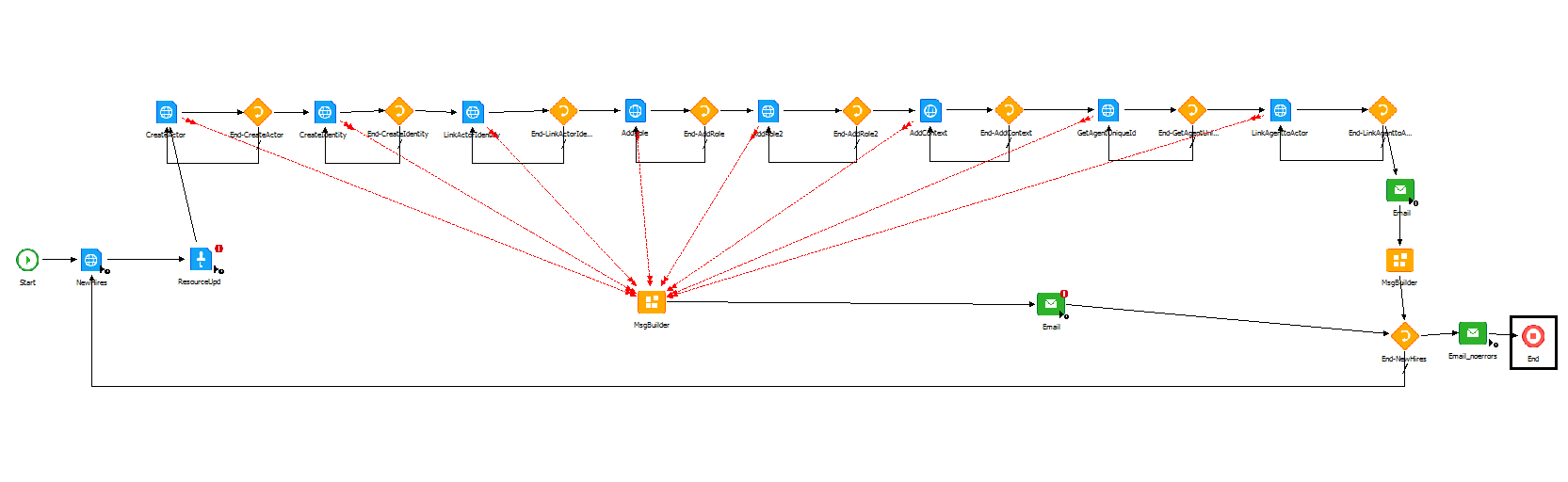 Create Actor
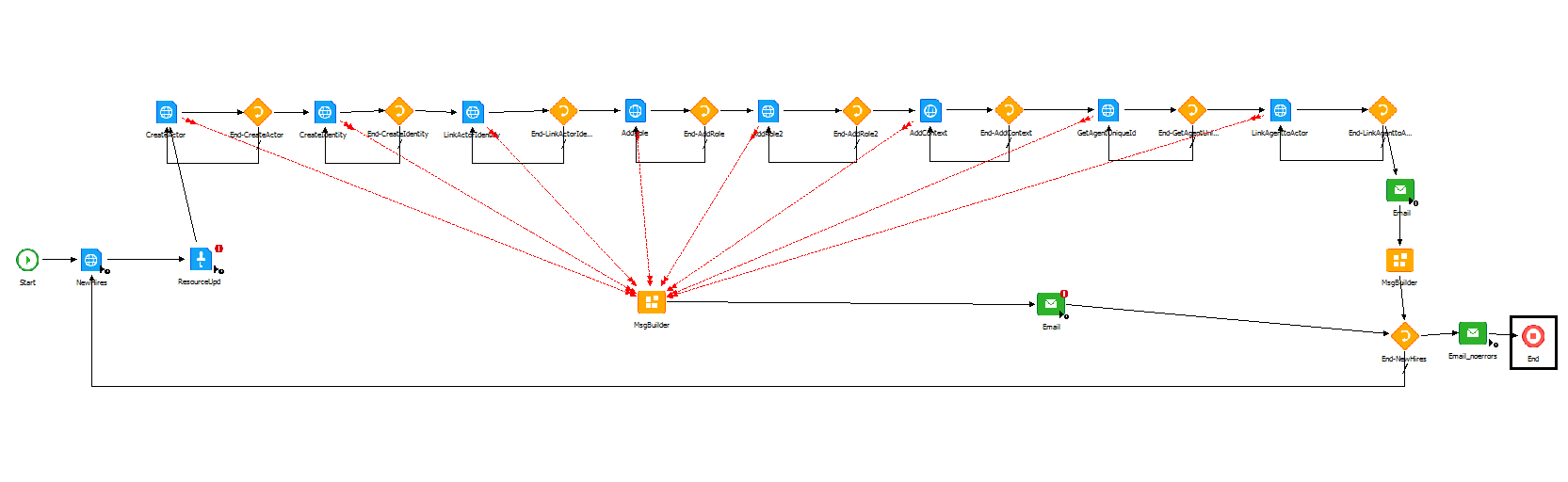 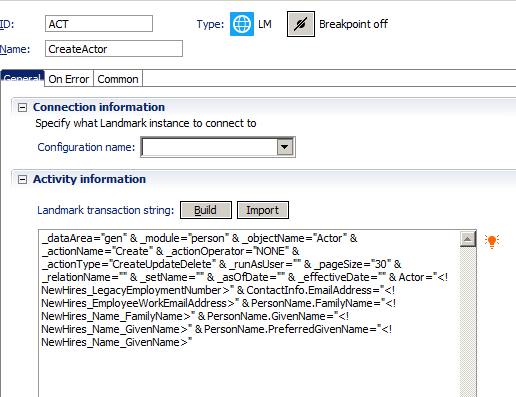 Create Actor Identity
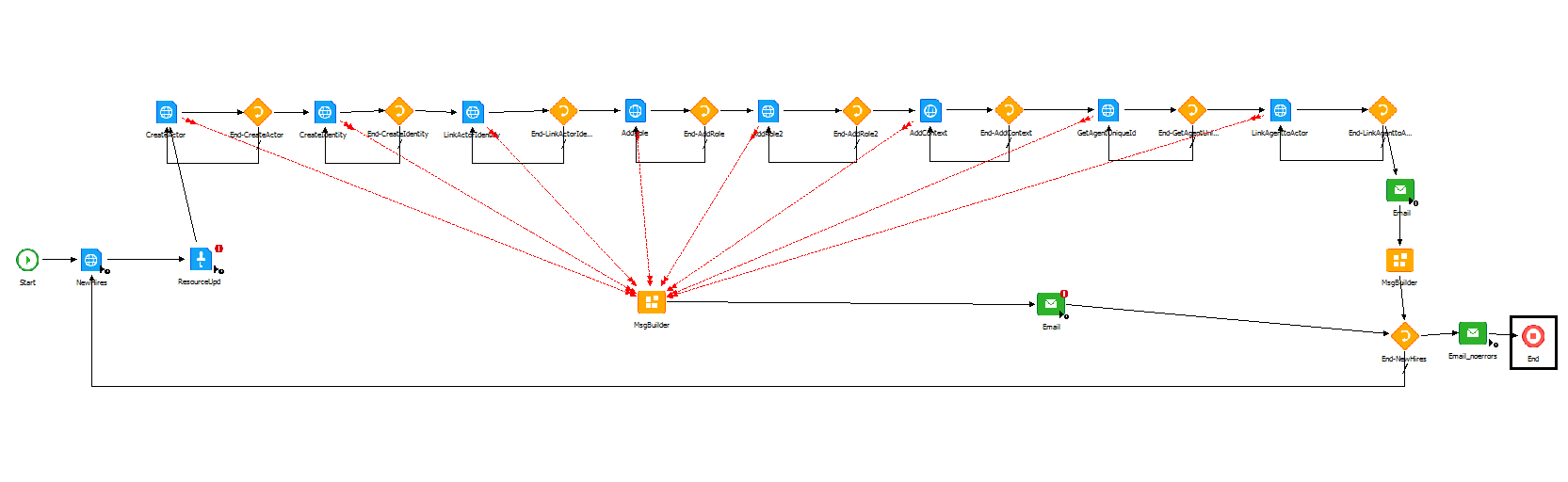 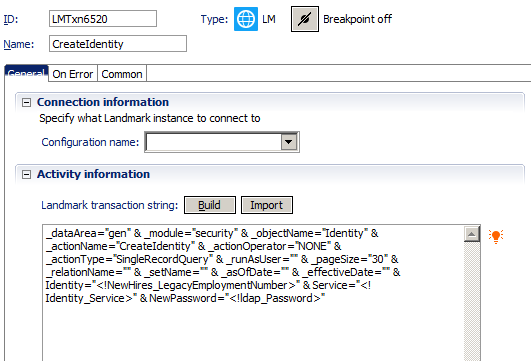 Link Actor to Identity
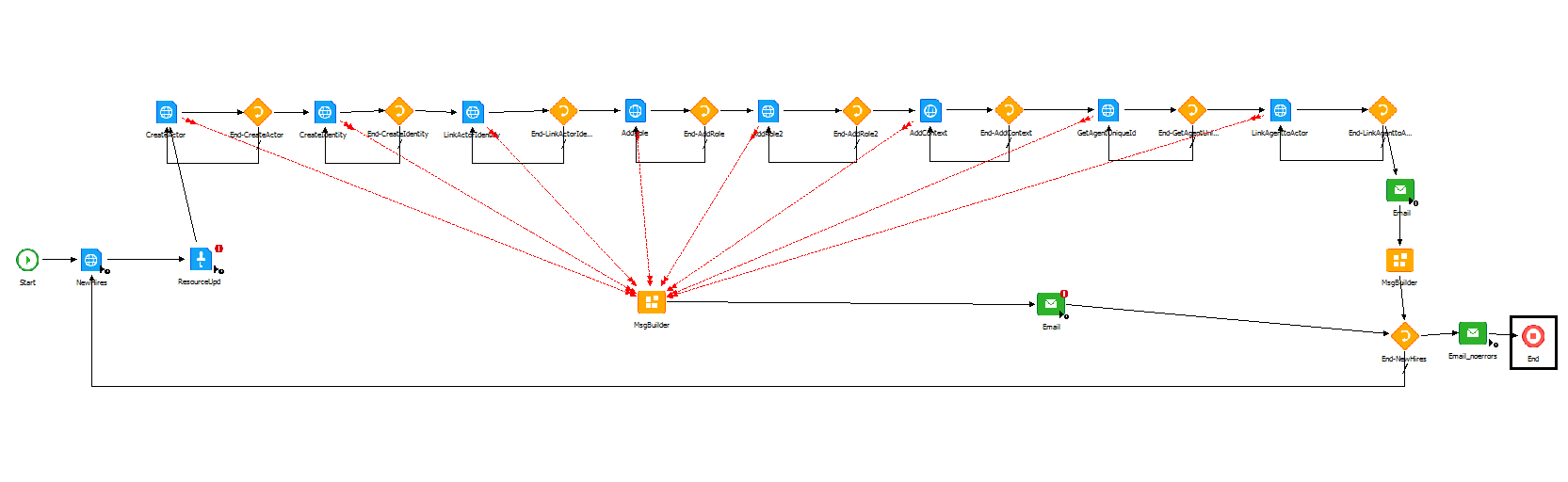 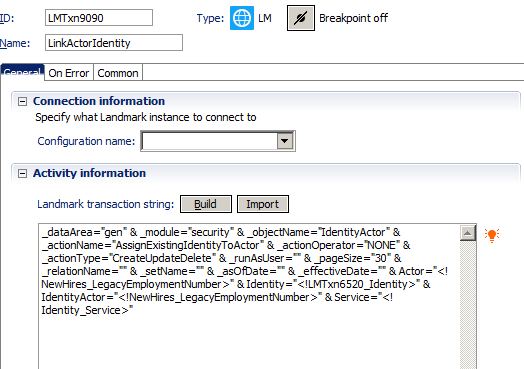 Add a Role to Actor
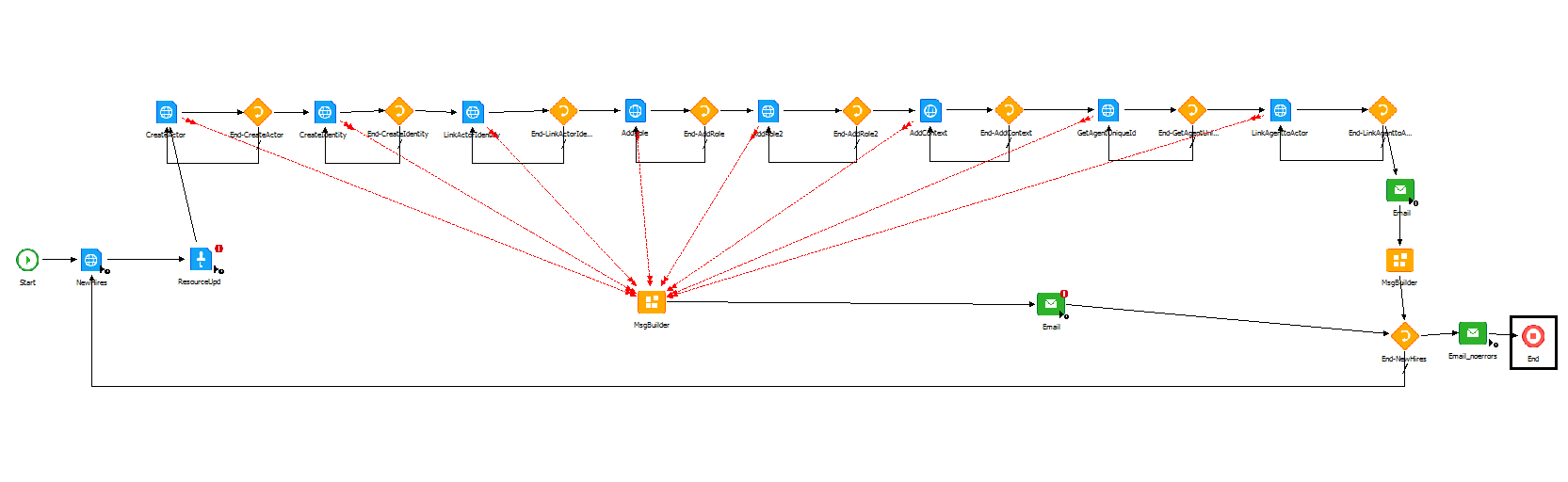 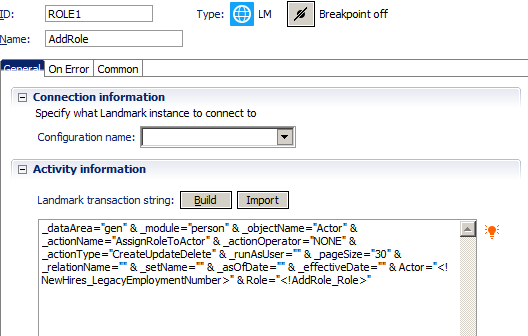 Add Actor Context
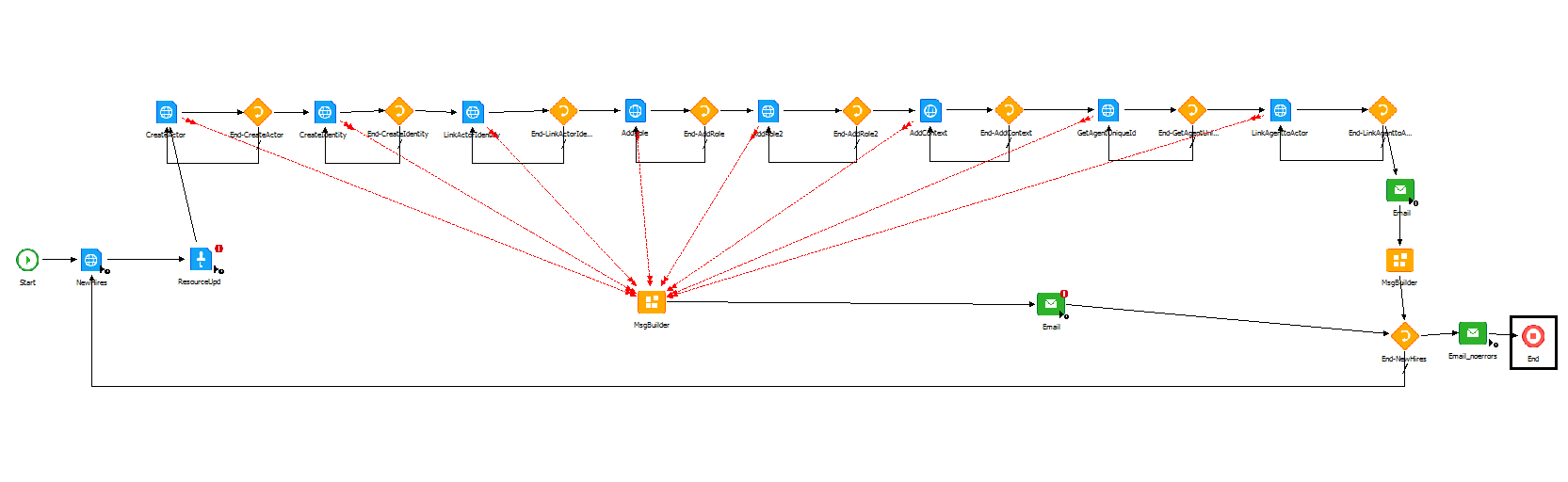 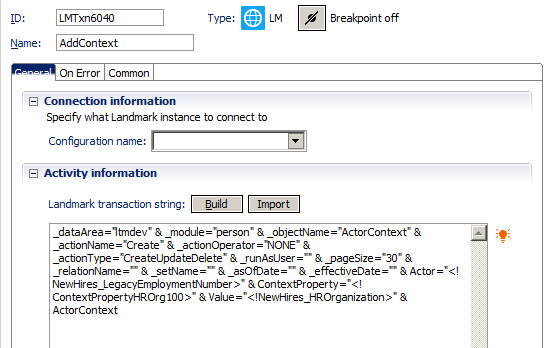 Org Context Property
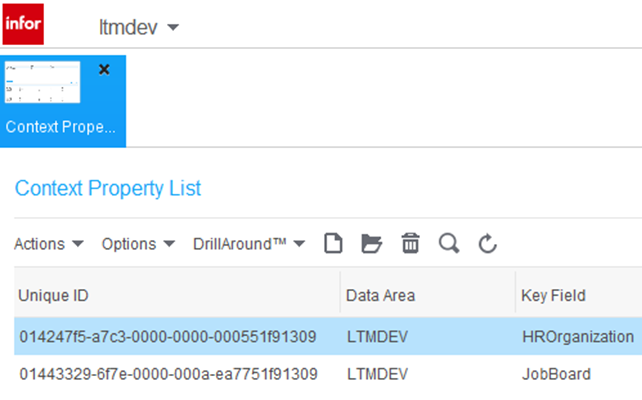 Get the agent ID
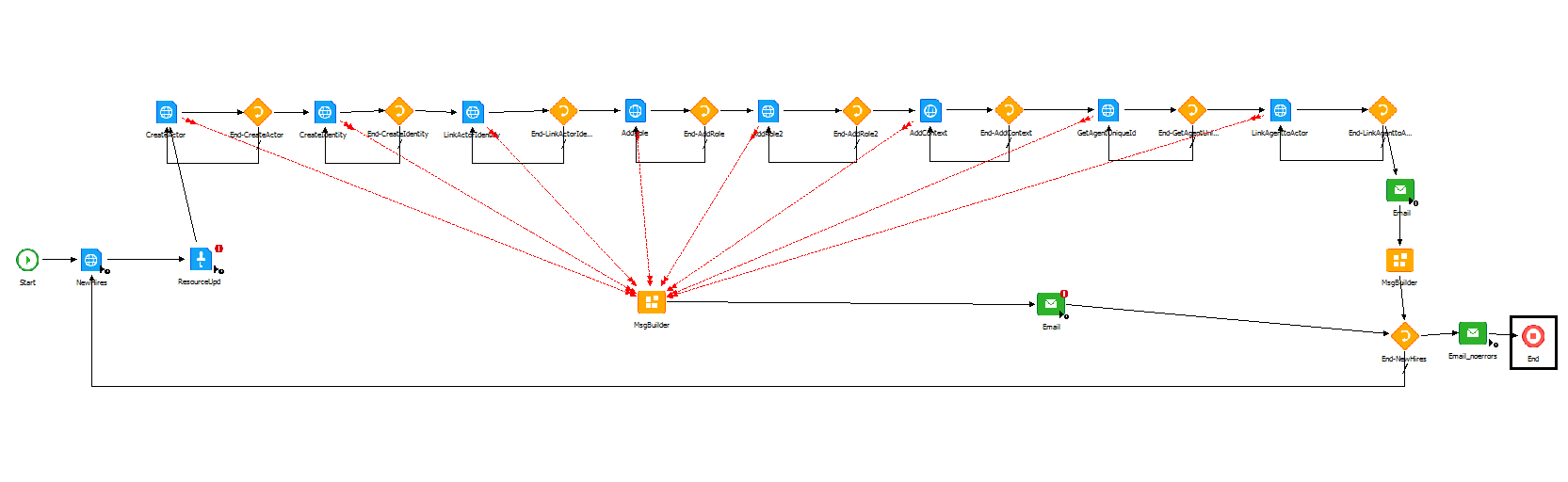 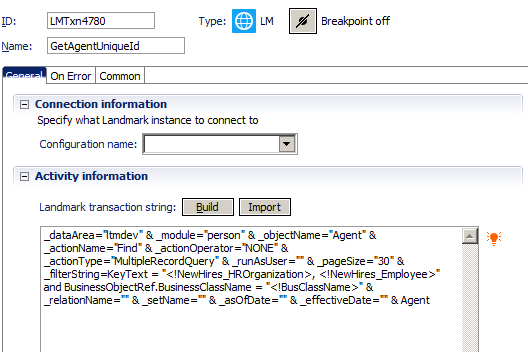 Finding Agent
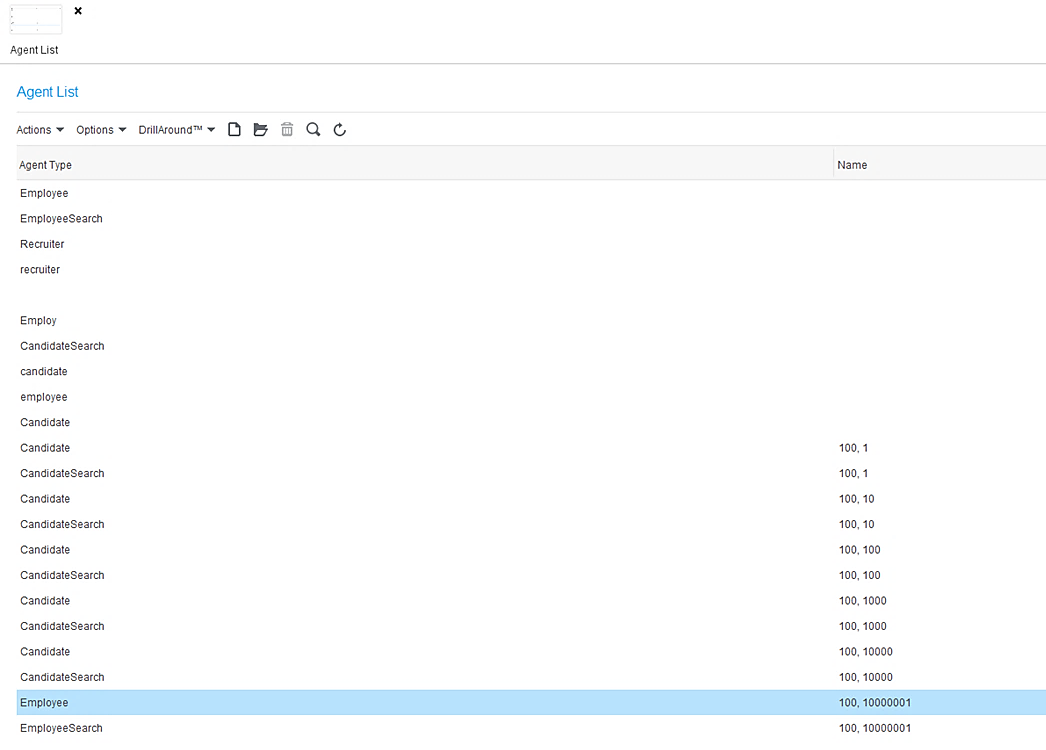 Creating Agent Filter
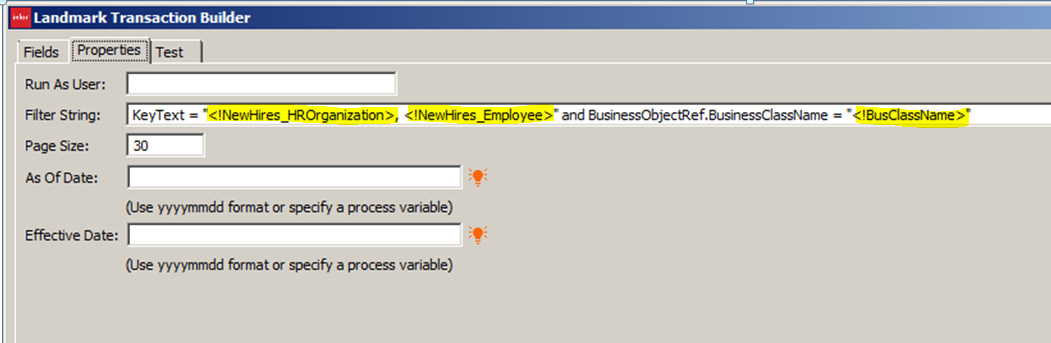 Link Agent to Actor
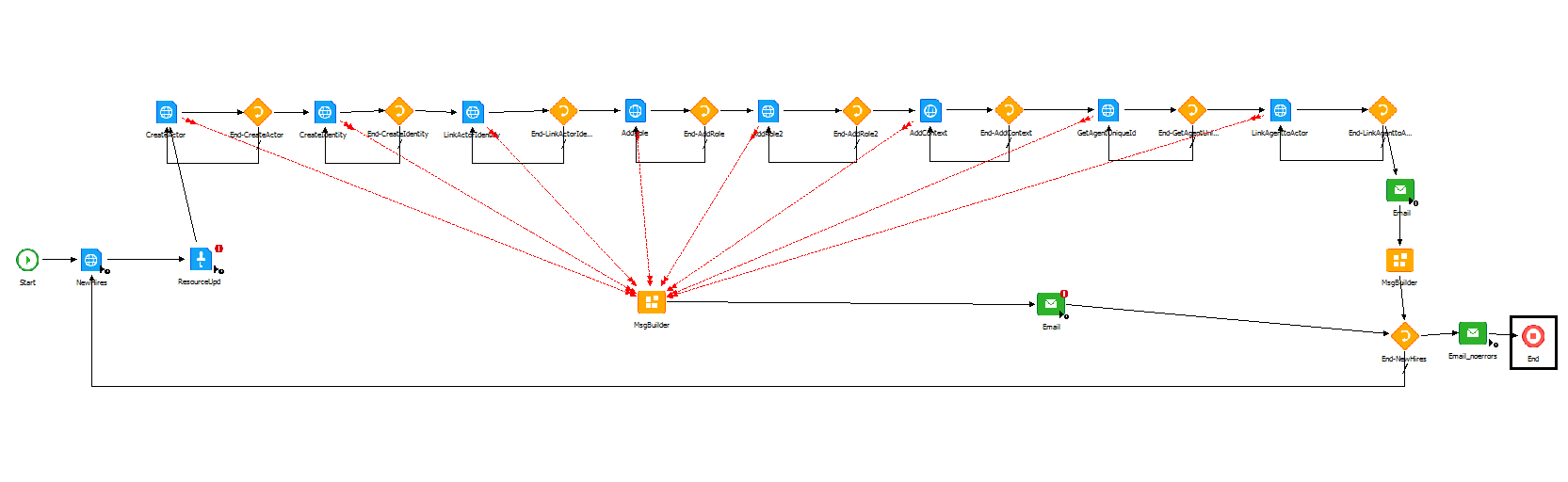 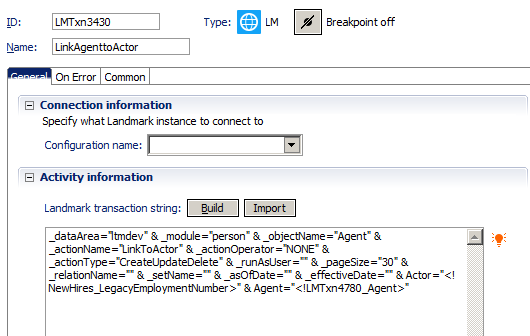 And if you really want to get fancy…
http://www.nogalis.com/ipa/app/ipa.html
Free Education
www.nogalis.com/education
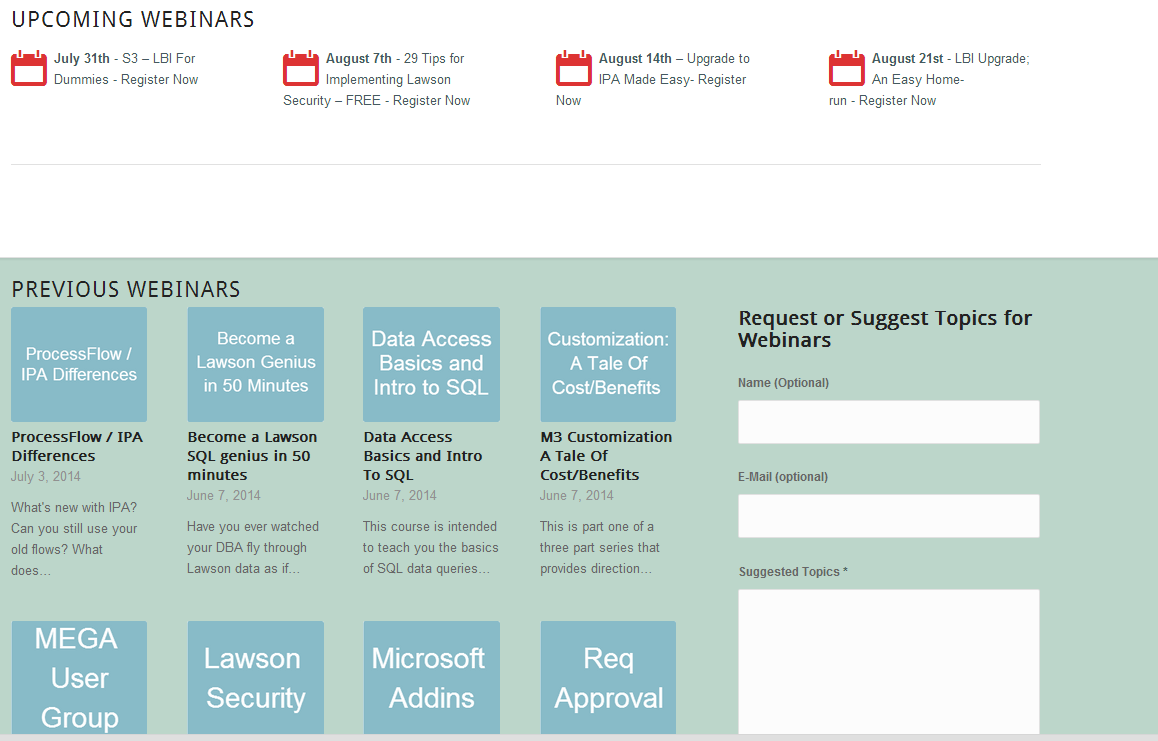 Q/A
@nogalisinc
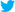